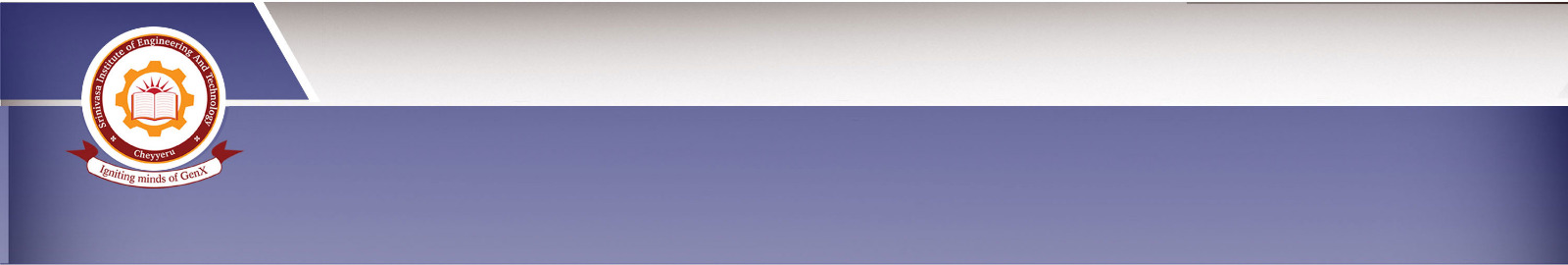 National Conference on Scientific Research and INnovations In Emerging Technologies
Paper ID 
Title of the Paper
First Authour1*  , Second Authour2
1 First Affiliation, Address, City and PIN code, Country
 
2  Second Affiliation, Address, City and PIN code, Country

* Email:
NCSRINIET - 2024
March 27-26, 2024
[Speaker Notes: conference PPT presentation author name highlight with bold text.
Mention corresponding author in PPT with *.
Mention presentation author email in PPT.]
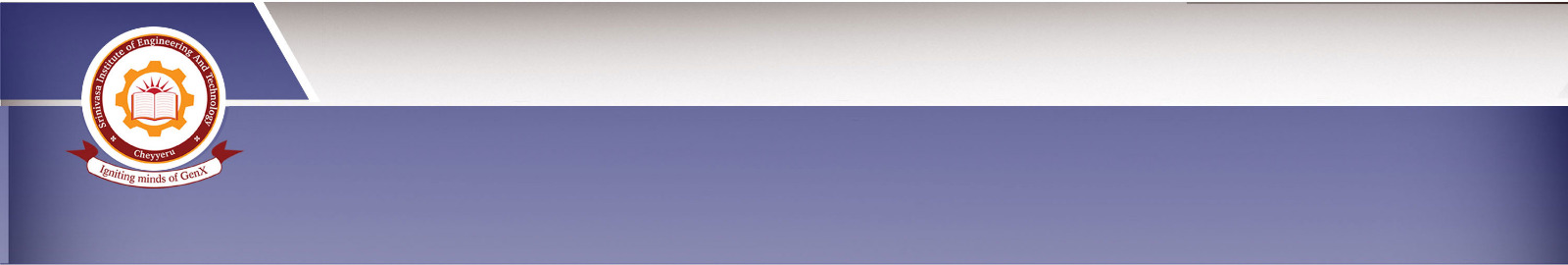 National Conference on Scientific Research and INnovations In Emerging Technologies
CONTENTS